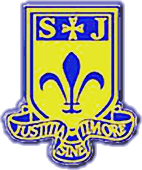 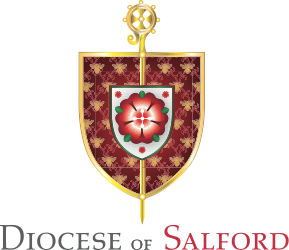 Welcome to Year 7 at St Joseph’s
New intake Parents’ information evening
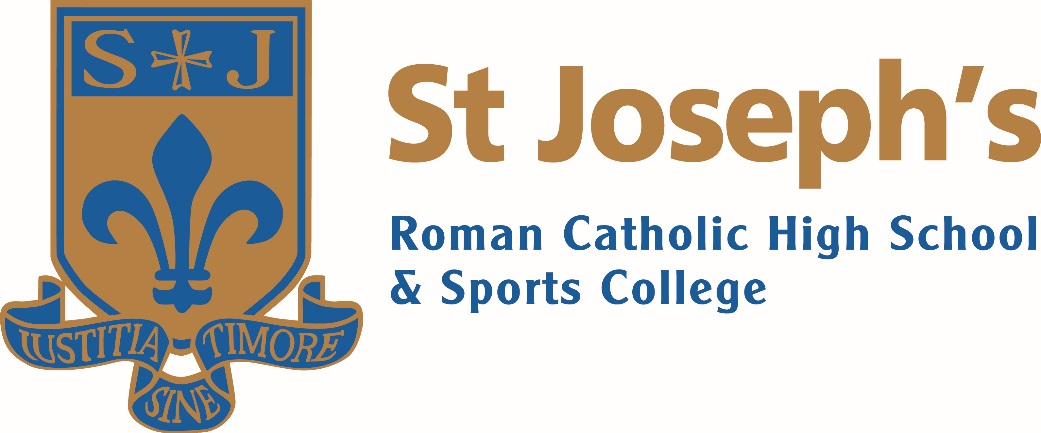 Welcome 							Mr Woods
Transition								Miss Unsworth-Hughes
Behaviour, Safety & Welfare		Mr Singleton
Travel & Transport					Mr Graham
The Year Ahead					Mrs Horridge
Your Questions Answered		Mr Woods
PSA									Mrs Jowett
Meet the Form Tutor				Year 7 Form Tutors
Mission Statement
“Our school is a community where Jesus Christ is our role model and his message the guiding principle behind all we do. Every member of our community is responsible for creating an environment that is caring, fair and respectful of each individual. We develop our potential, celebrate our talents and go forward together in faith.”
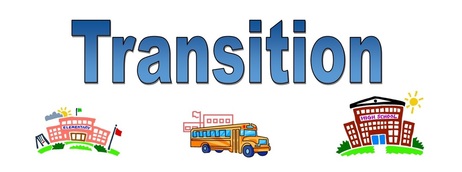 Miss Unsworth-Hughes
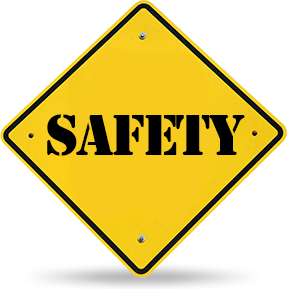 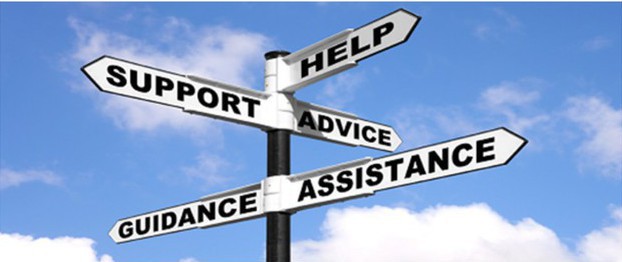 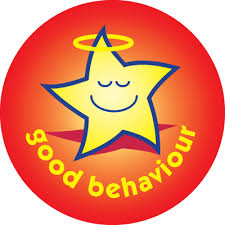 Behaviour, Safety and Welfare
Mr Singleton
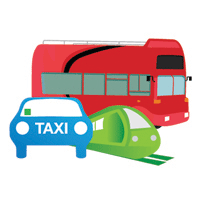 Travel and Transport
Mr Graham
Manager of
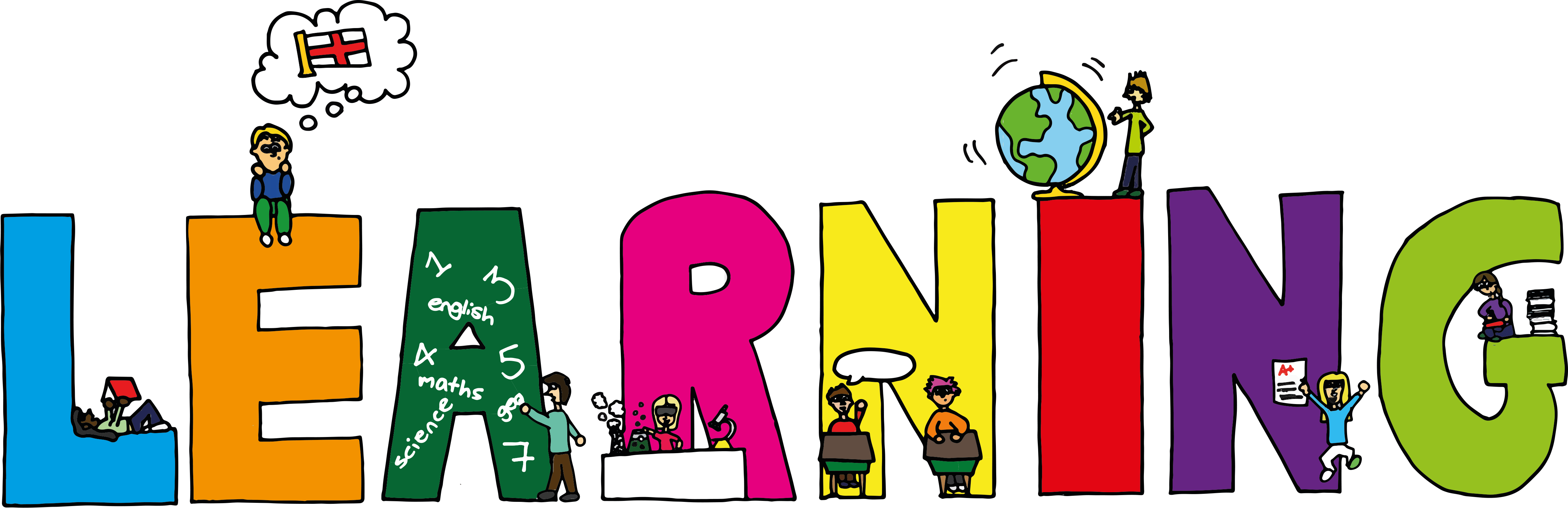 Mrs Horridge
Overall, my role is to remove any obstacles in the way of your child’s progress…
[Speaker Notes: Whether that be problems in learning,  behaviour or issues with settling in friends etc.]
Manager of Learning
Ensure ALL pupils are the best that they can be

Monitor transition process 
Track your child’s academic progress
Support your child’s health and wellbeing
Act as a contact for you in school

MoLHH@st-josephs.bolton.sch.uk
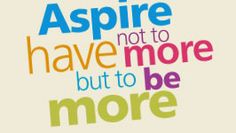 Key Information
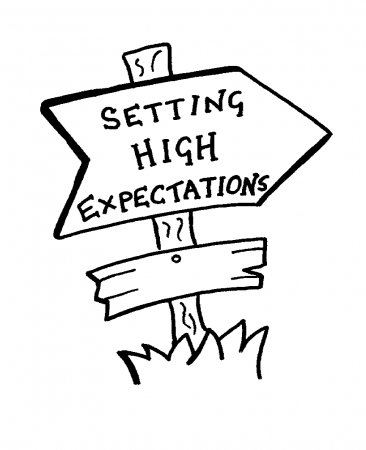 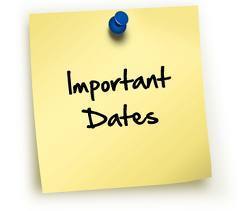 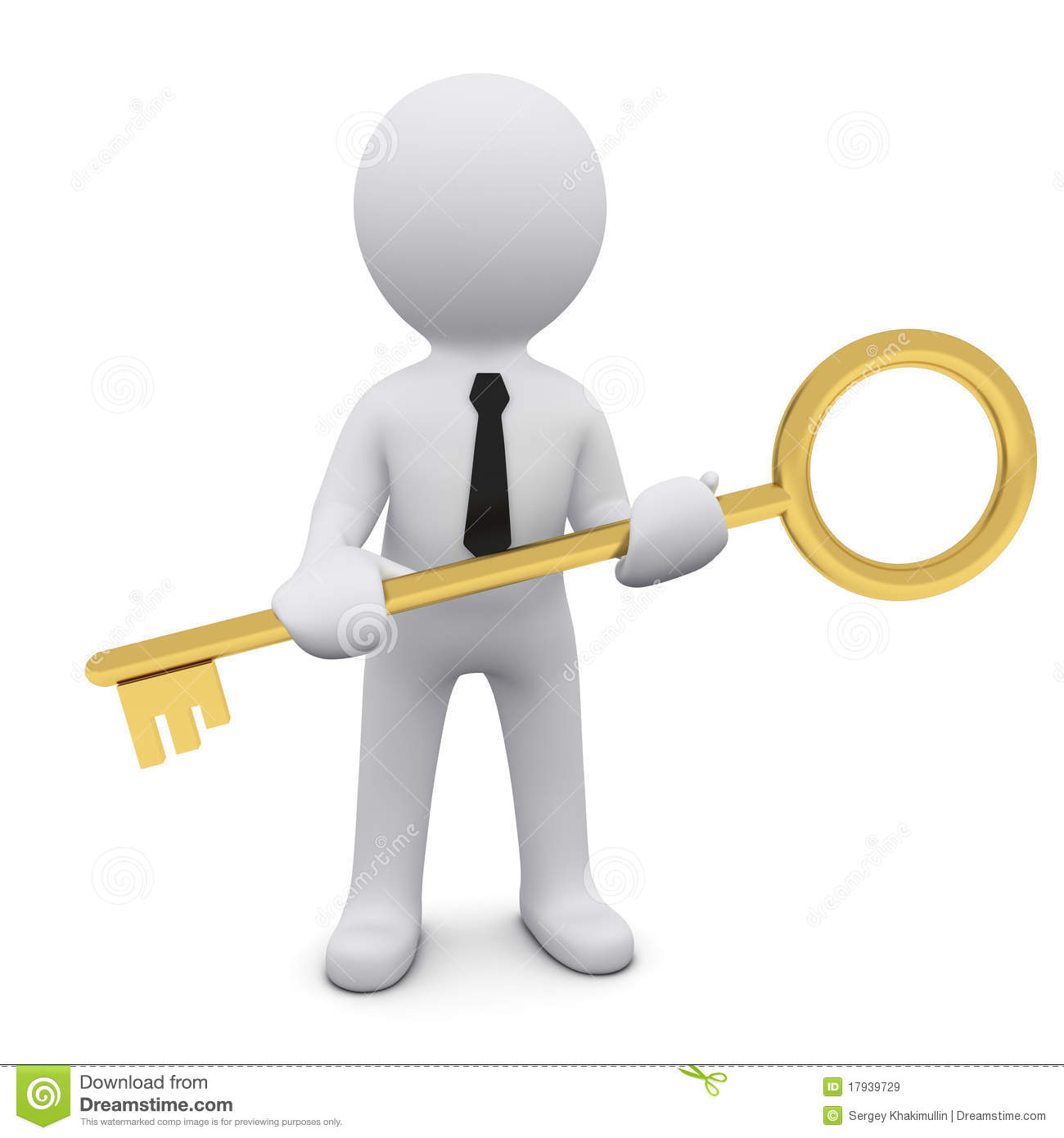 Key Dates
Wednesday 7th September		Term Begins 8.45am
Thursday 8th September 			Year 7 Photographs

Tuesday 20th September			Year 7 Welcome Day & Mass (7pm)

Tuesday 18th October			Residential 
Tuesday 15th November			 Year 7 Parents’ Evening
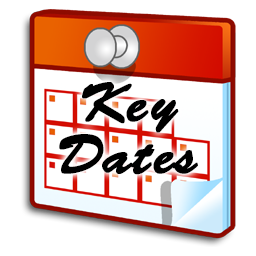 Key People
Form Tutors		
Pupil Progress Coordinator			
Nurture support 						Mrs Philpott
School counsellor						Mr Charnley
Assistant Head Pastoral				Mr Singleton
Deputy Head, (Behaviour)			Mr Graham
Deputy Head, (Teaching & Learning)	Mrs Morgan
Head Teacher 						Mr Woods
Heads of Departments
[Speaker Notes: I don’t do it all on my own!]
The School
Nurture your child’s spiritual development and formation
Care for your child’s safety and well being
Promote high standards of work and behaviour and provide clear guidance for students and parents
Ensure your child is given every opportunity to achieve their full potential as a valued member of the school community
Provide a balanced curriculum to meet your child’s individual needs
Contact you if we have any concerns and keep you informed about your child’s progress and how you can help them at home
Set, mark and monitor homework
Keep parents informed about school activities
Formation
Formation of young Catholic Christians with a sense of responsibility for their community and their world
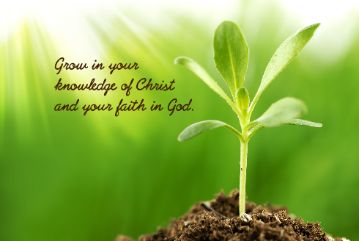 Formation
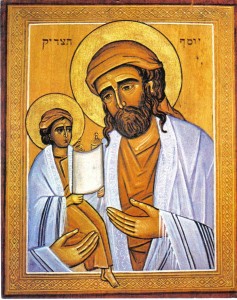 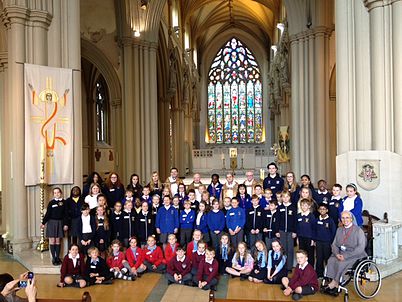 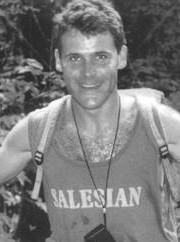 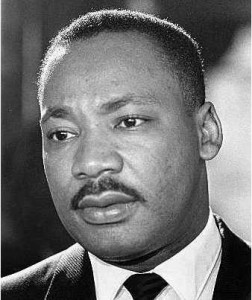 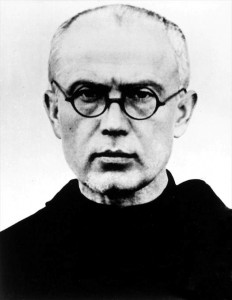 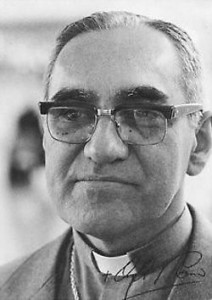 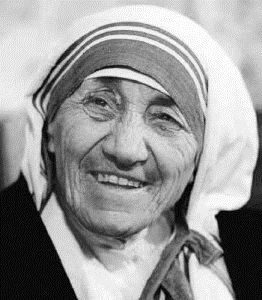 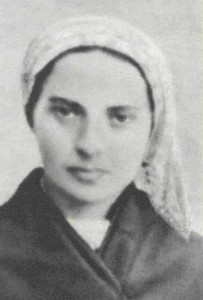 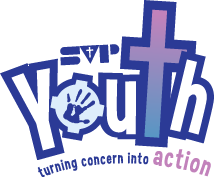 Safety and Wellbeing
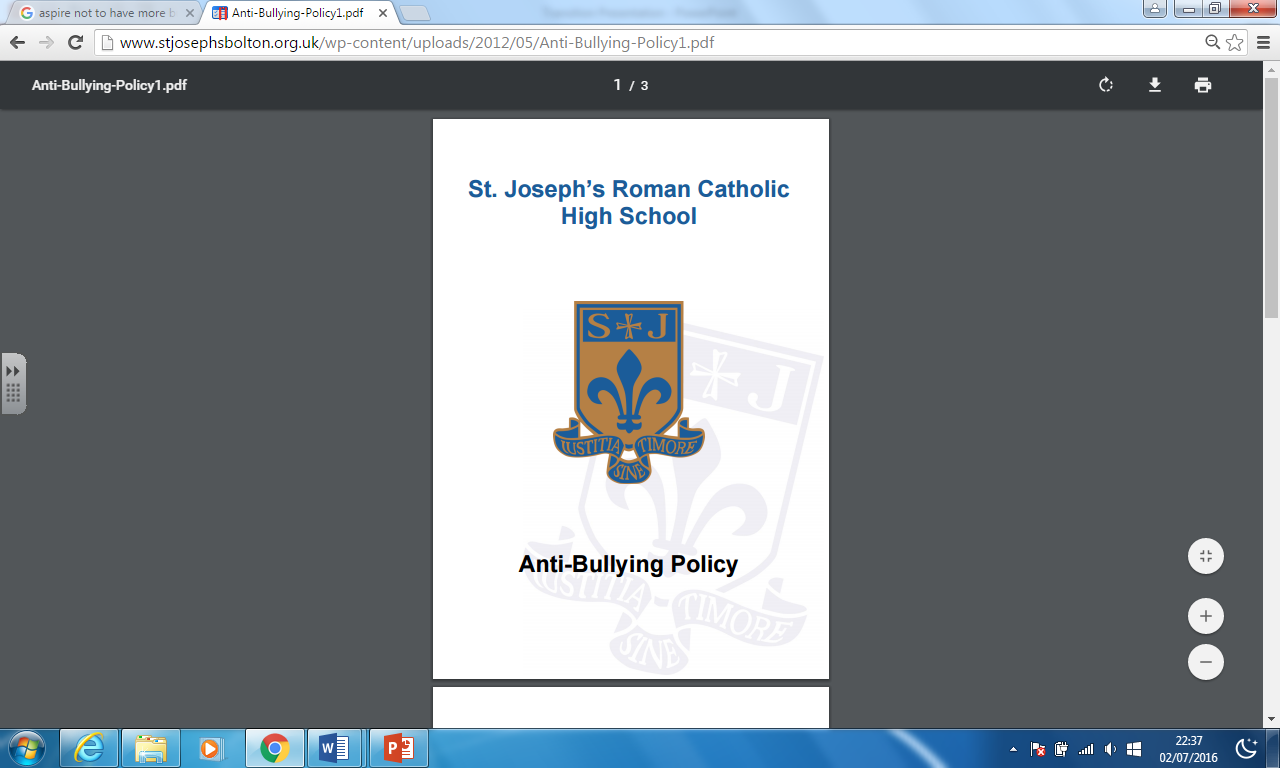 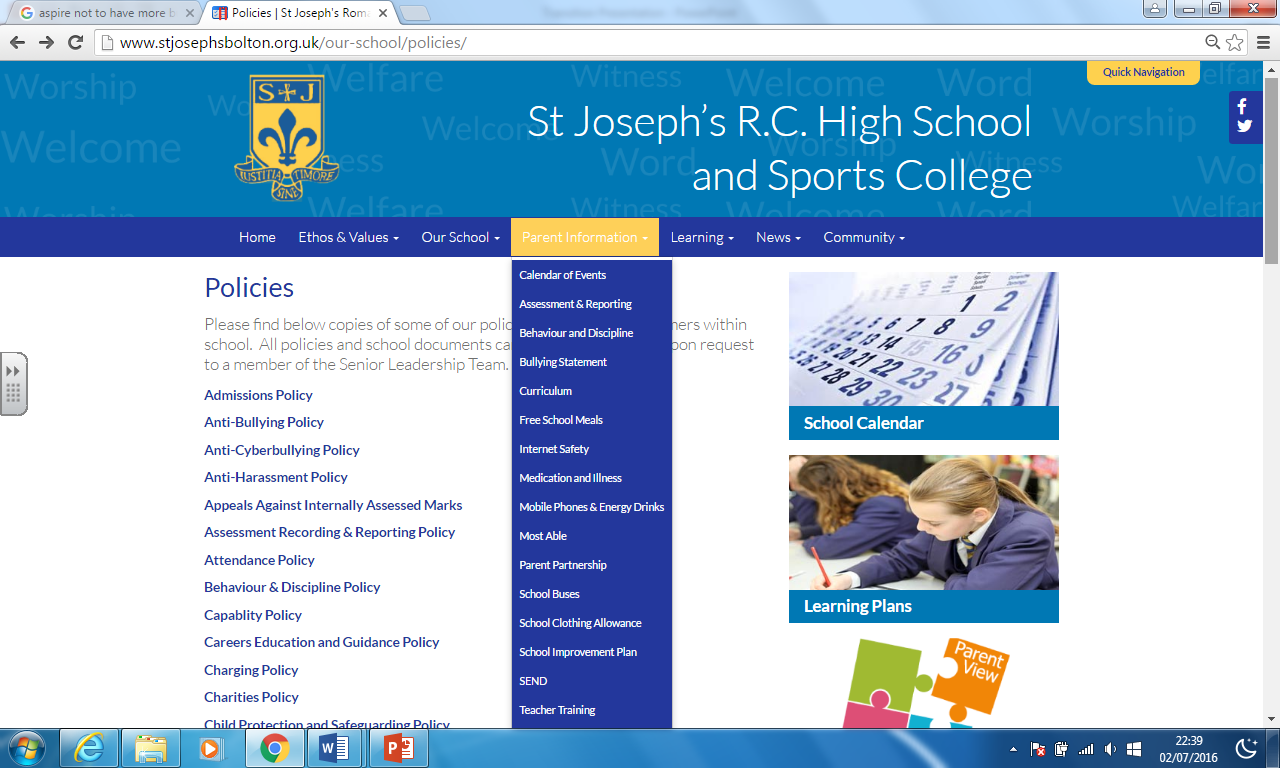 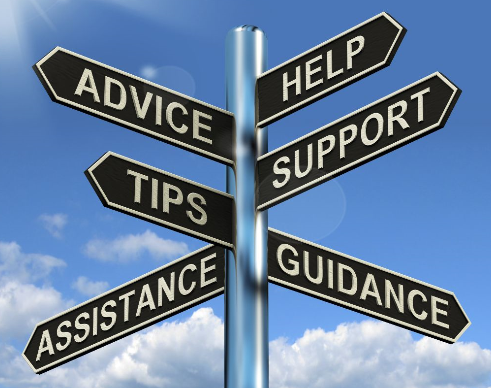 Reward System
Motivate students by recognising all their achievements
Celebrate the successes of all students
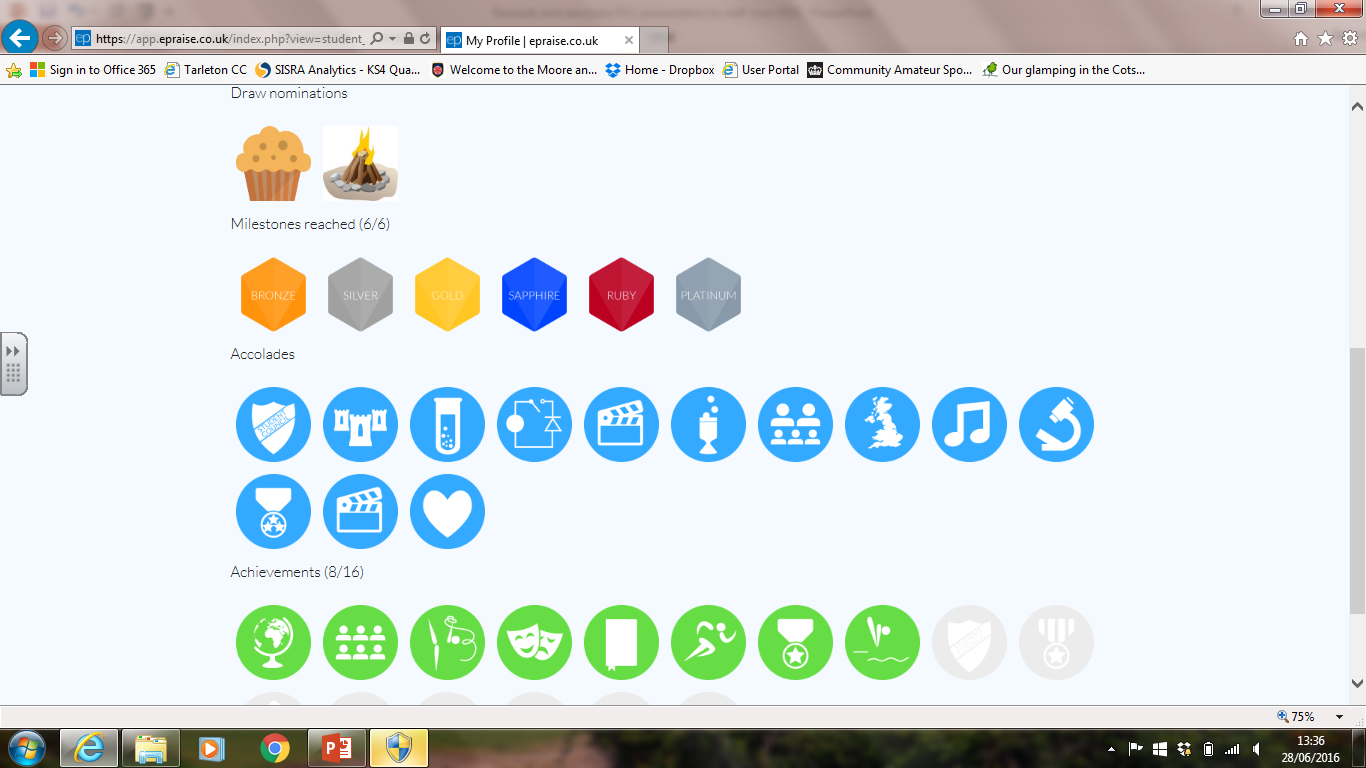 Points Based
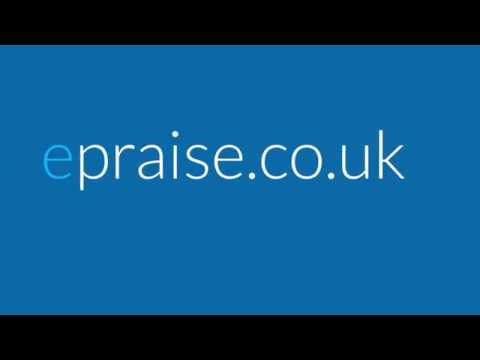 Chosen and Awarded by Staff. 


Certificates can be automatically generated
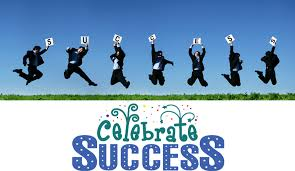 Curriculum
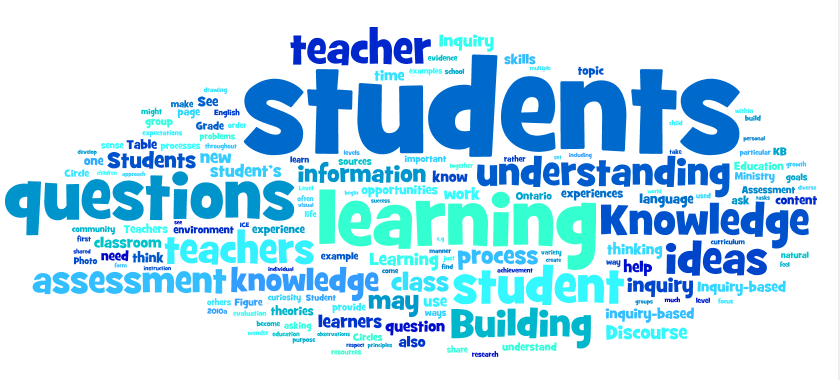 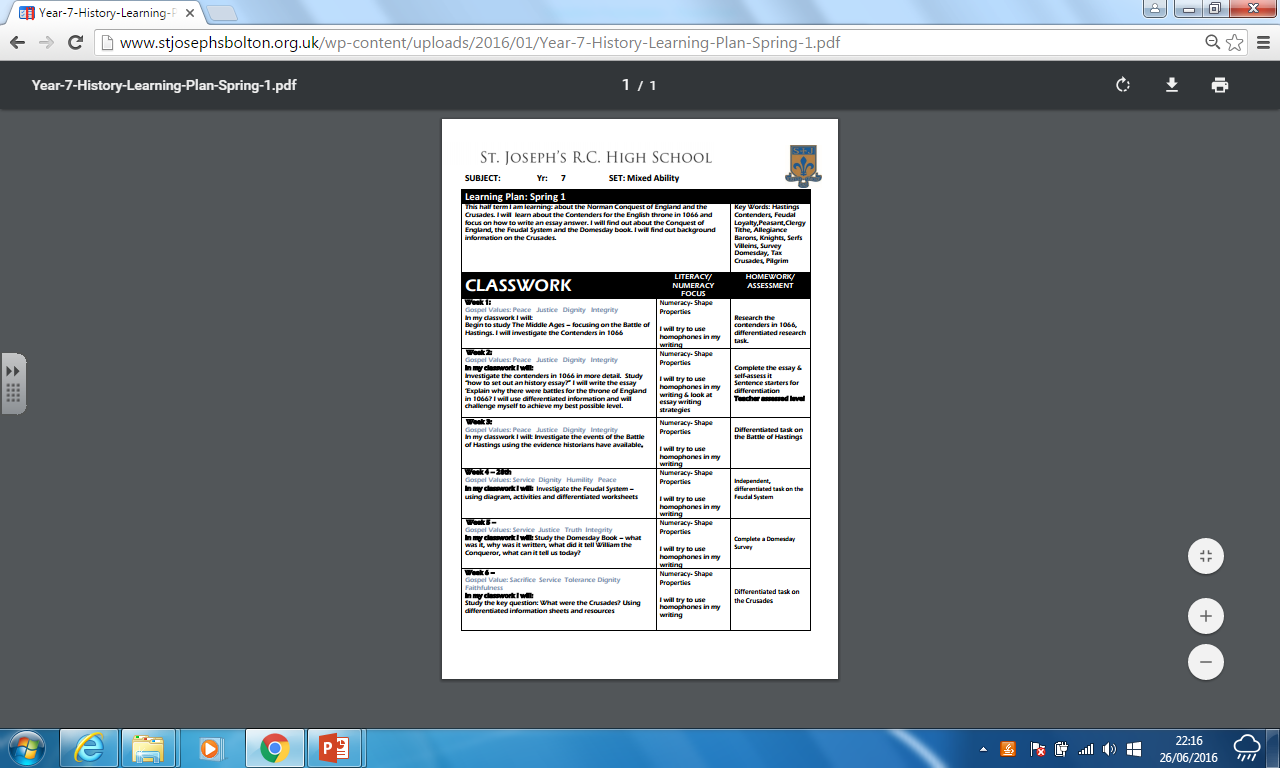 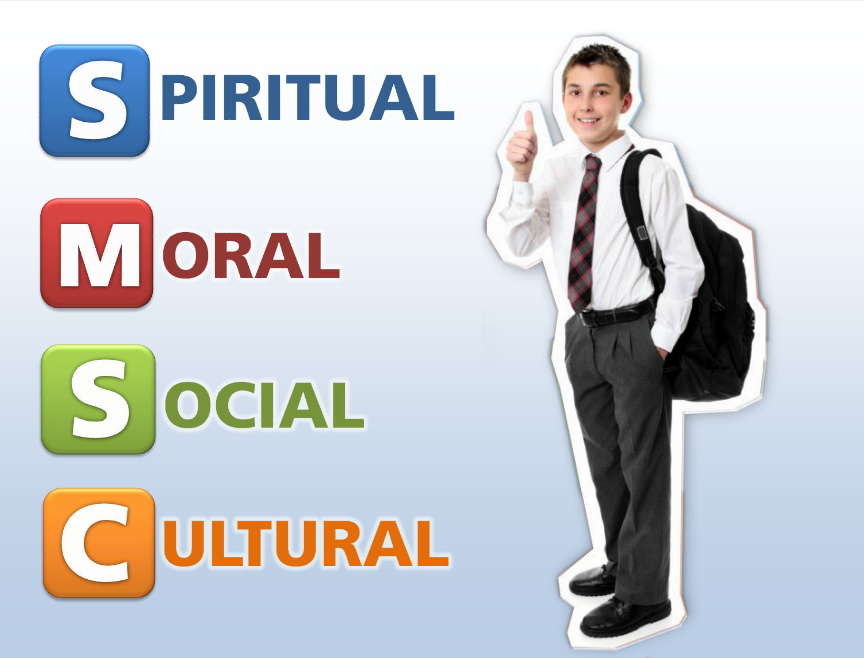 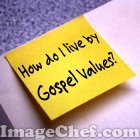 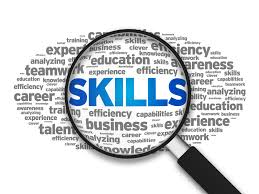 Homework
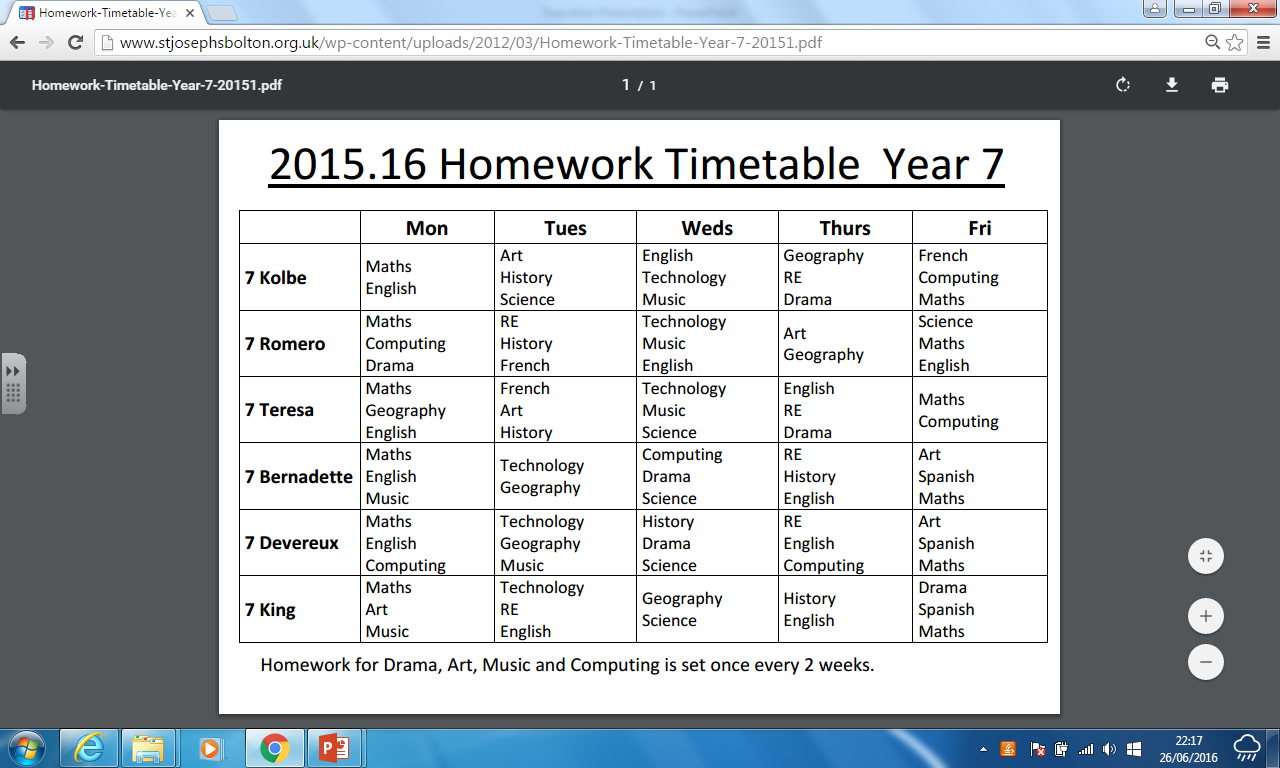 School Activities
Use the school website for regularly updated information on school activities such as: 
Religious Retreats
Sports Visit to Italy
Ski Course 2017

Fairtrade
Enrichment 2015-16
PE Enrichment Timetable Summer 2016
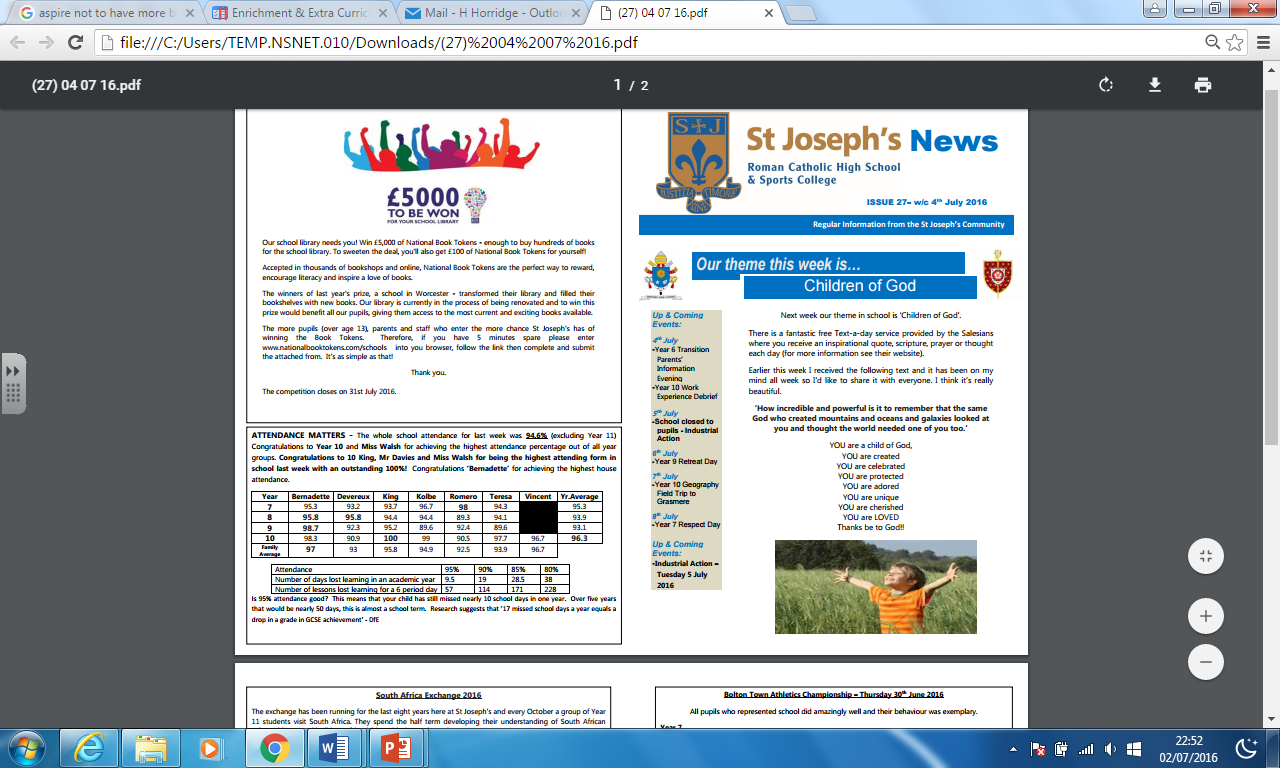 The Parent/Carer
See that my child takes a full and active part in the spiritual life of St Joseph’s
See that my child goes to school regularly, on time, properly dressed and properly equipped
Make the school aware of any concerns or problems that might affect my child’s behaviour
Support my child with his/her homework and home learning opportunities and ensure my child completes homework on time
Attend parents’ evenings and discussions about my child’s progress
Support the school with any disciplinary sanctions
Support my child in responding positively to the general expectations and regulations of the school 
Monitor my child’s internet usage to comply with e-safety regulations
Support school with the mobile phone policy
Attendance
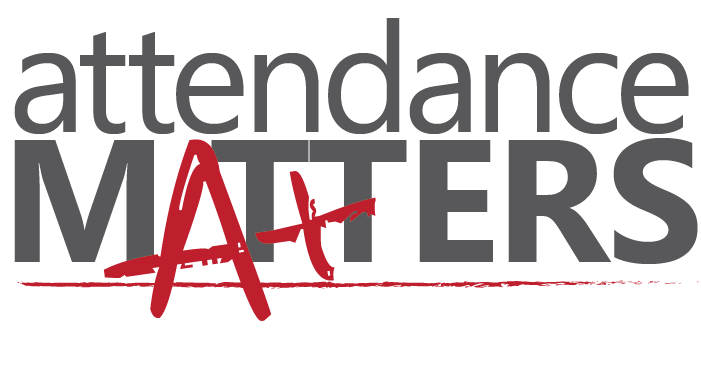 Excellent attendance is 97+% attendance 
95% attendance is 3 months of school missed 
If your child is ill
Please contact the office before 8.30am to report their absence
Please contact school on every day that your child is absent / provide a note to your child’s form  tutor on their return
In school, your child must see Mrs Horridge to be sent home
If your child has a medical appointment and needs to be collected early, please ensure that they have a note in their planner for the form tutor
Medication must be stored in the school office with relevant documentation: please ask for more information 
Holidays in term time are only authorised in EXCEPTIONAL circumstances and must be applied for in advance
Equipment
Please ensure your child has the correct equipment for the day ahead
Encourage them to pack their bag on the night before
Use their planner to support them
Ensure they have enough lunch money
Please send them with a coat especially in inclement weather
Uniform
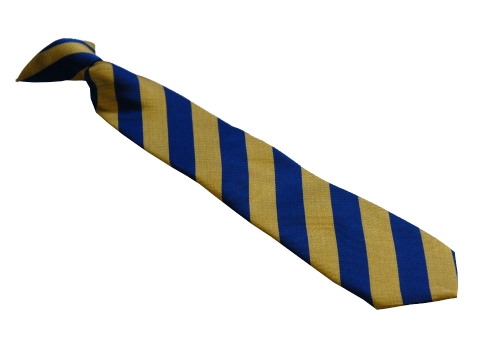 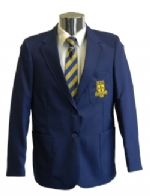 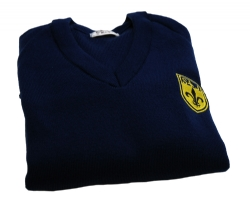 Uniform
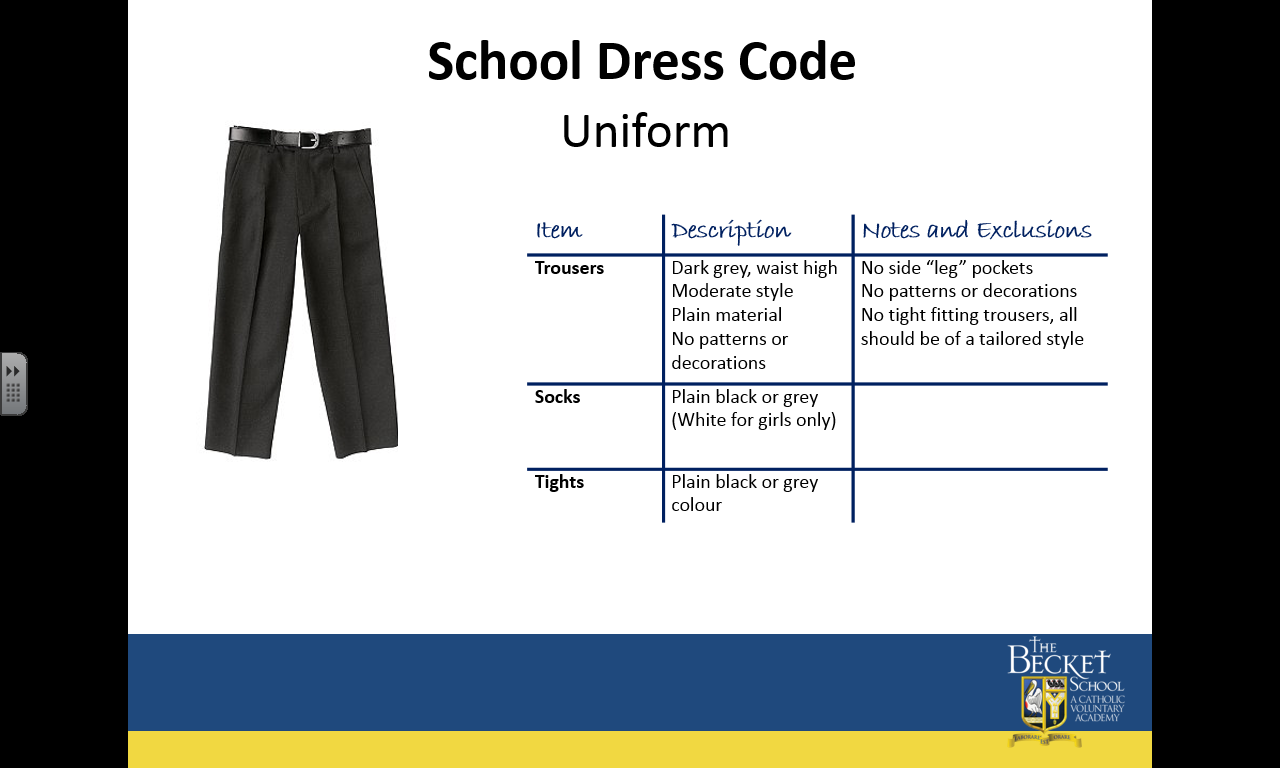 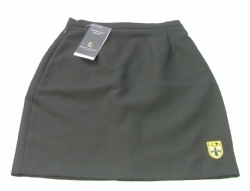 Uniform
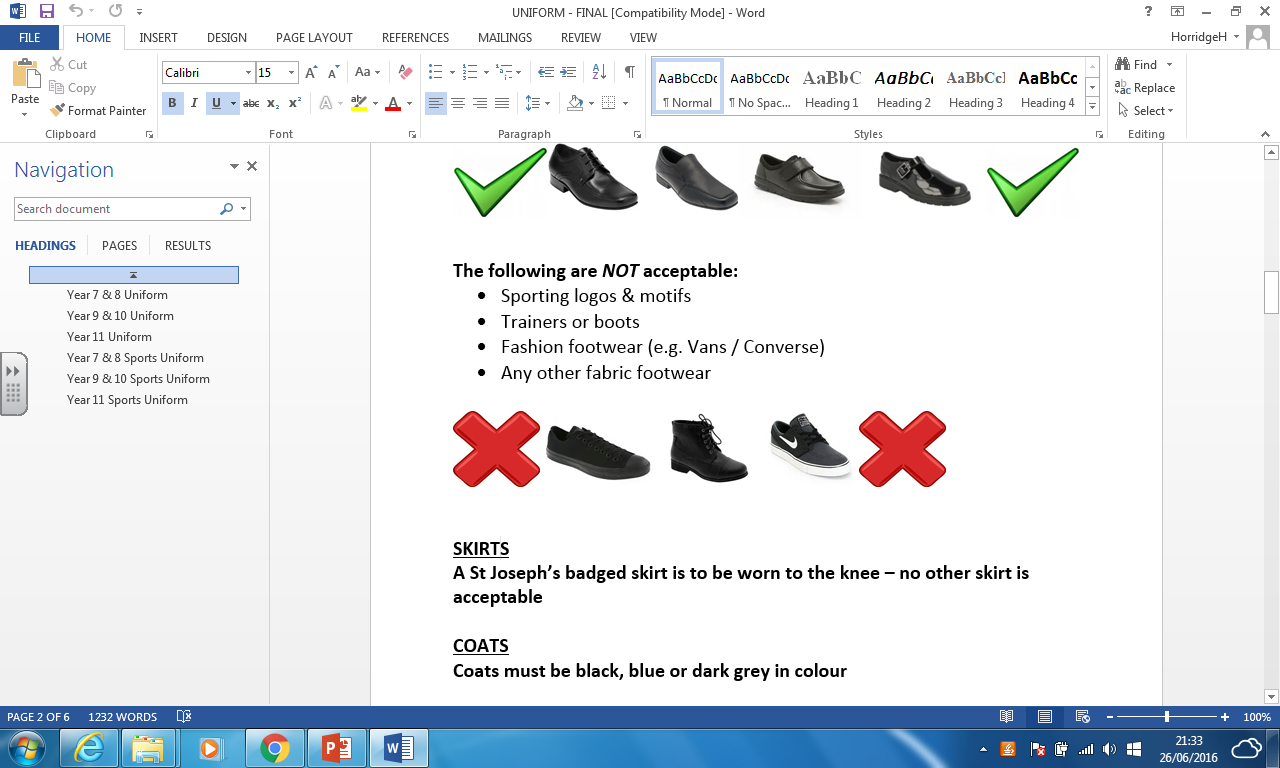 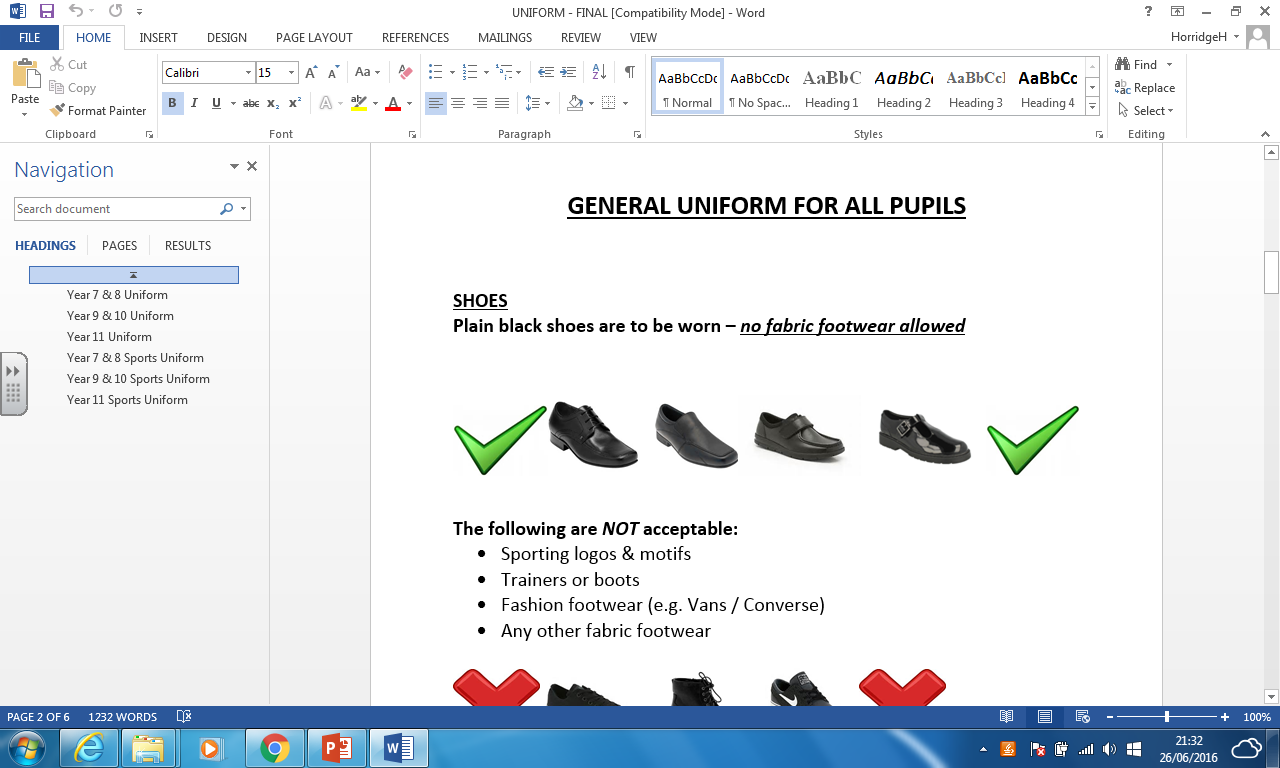 Uniform
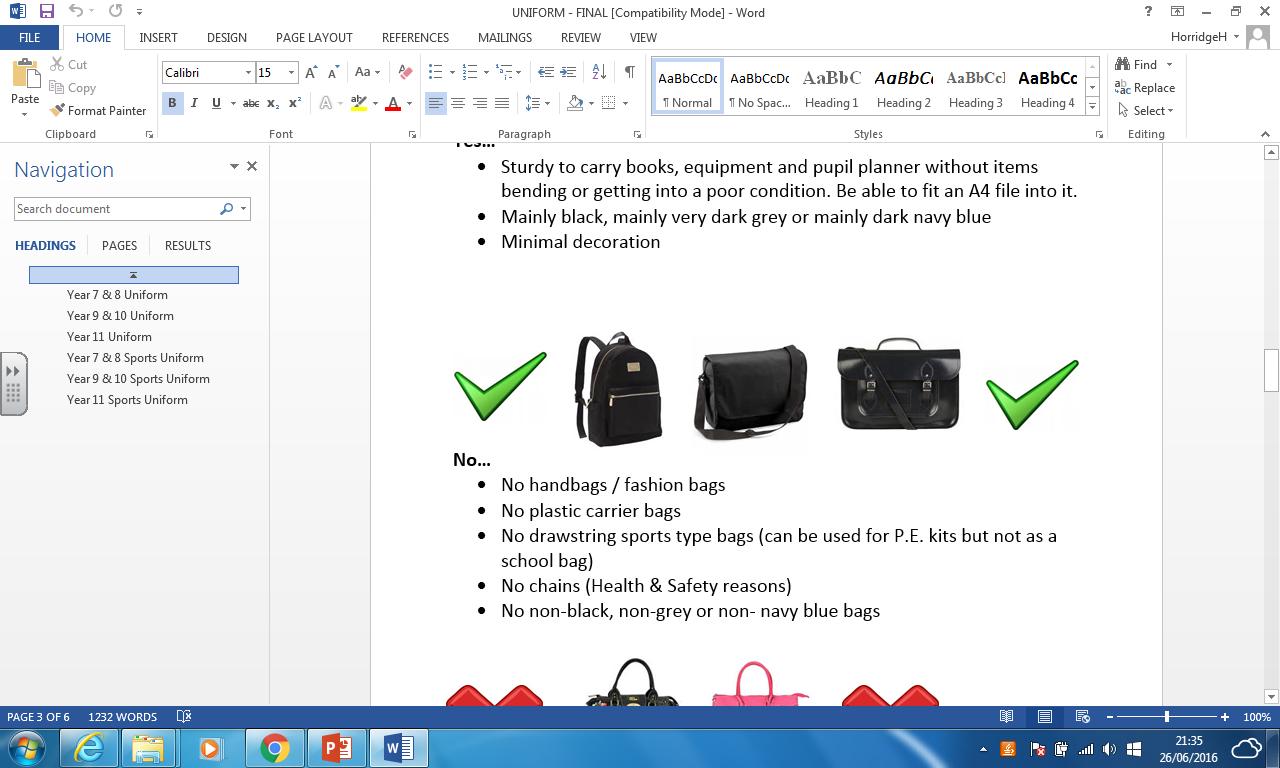 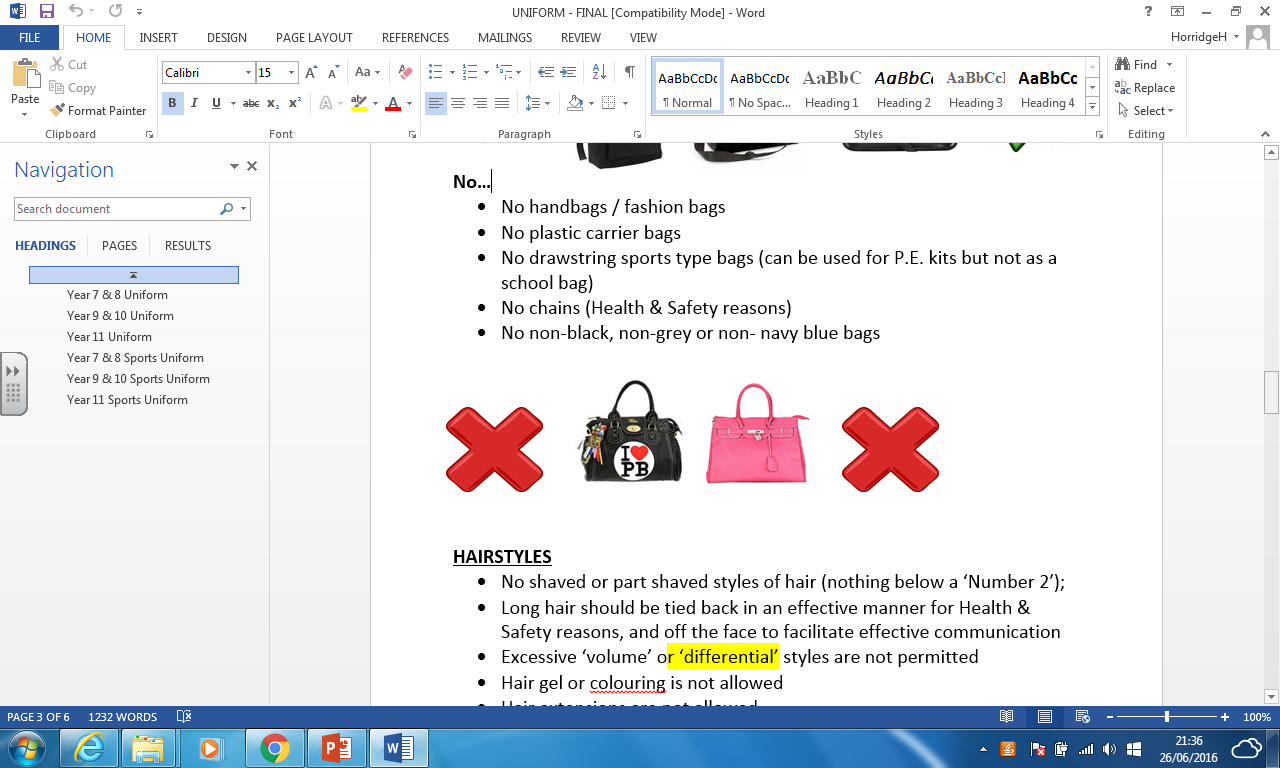 Uniform
PE Kit
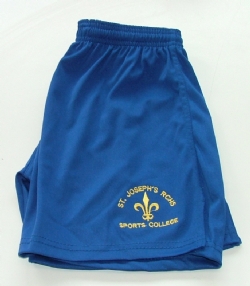 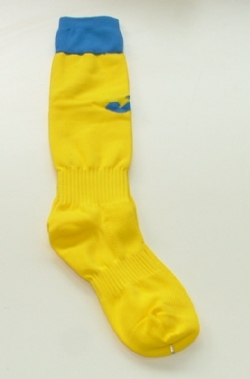 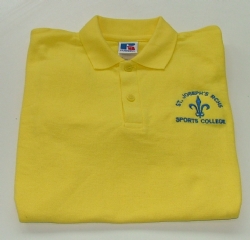 Purchasing Uniform
The distinctive elements of the uniform and PE kit are obtainable from three different suppliers:
Contract Schoolwear by Mr Lucas (01204) 62464
Andrew Leach’s Sports and Schoolwear in Horwich (01204) 697624
Whittakers Schoolwear in association with Parkers in Bolton (01204) 389485

All details on the school website
Order forms for PE kit are in your parent packs: return by Wed 20th July
Homework
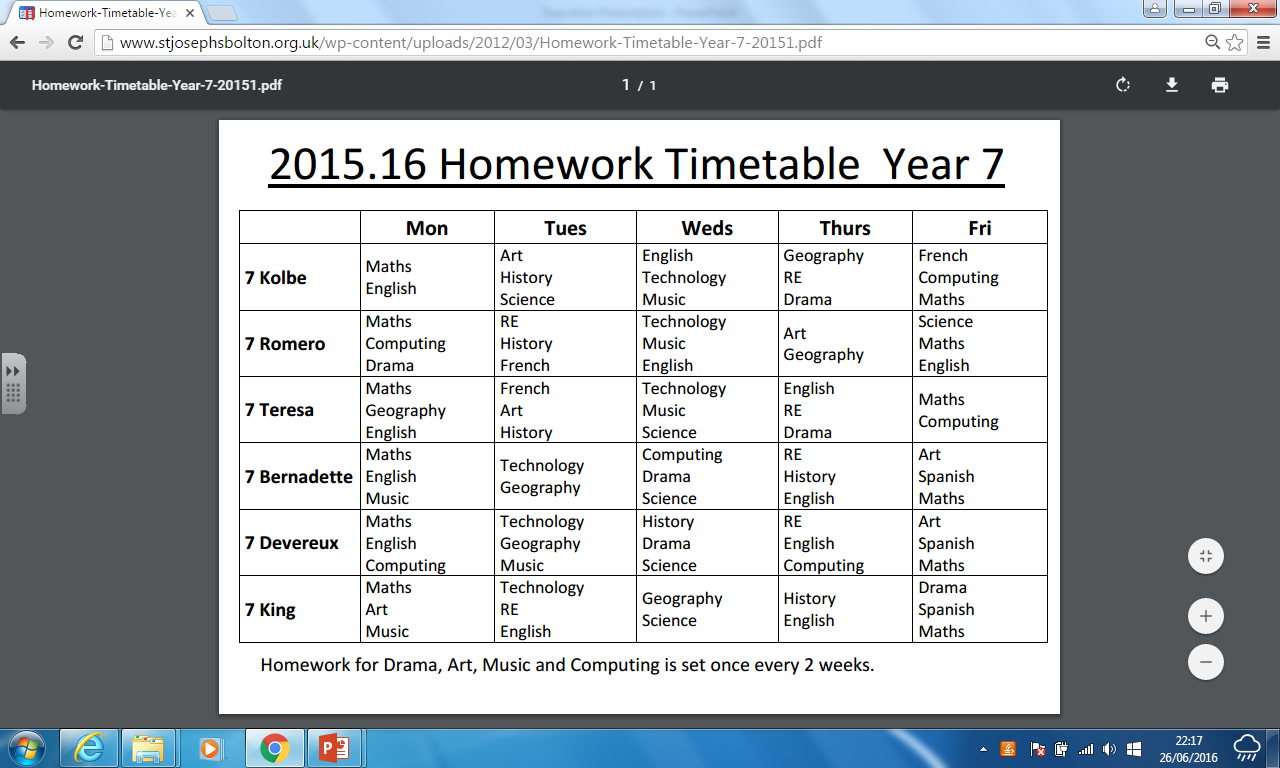 Your should use this to monitor your child’s homework
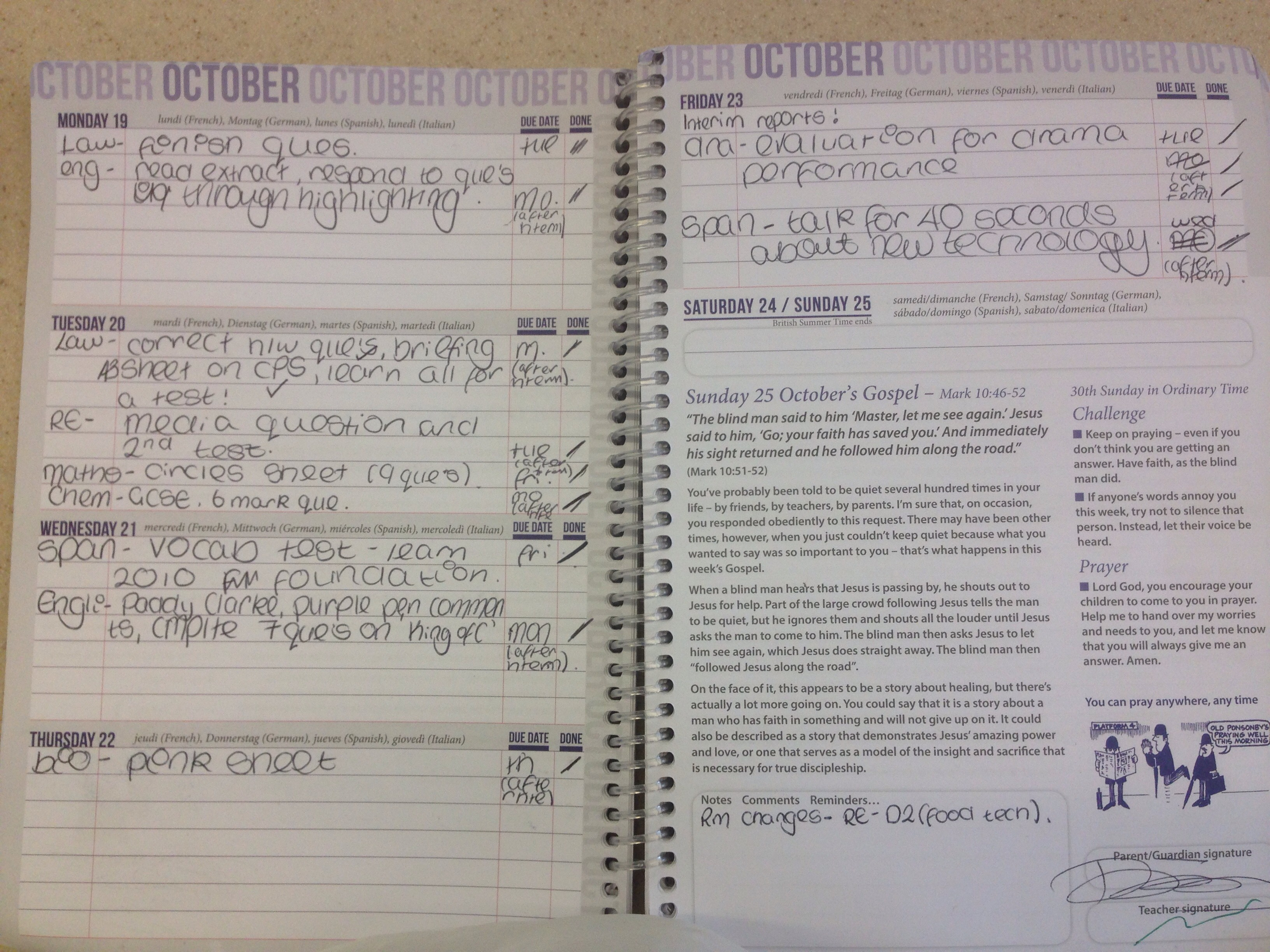 You MUST sign your child’s diary EVERY WEEK.
This is also a key method of communication between school and home
Reward System
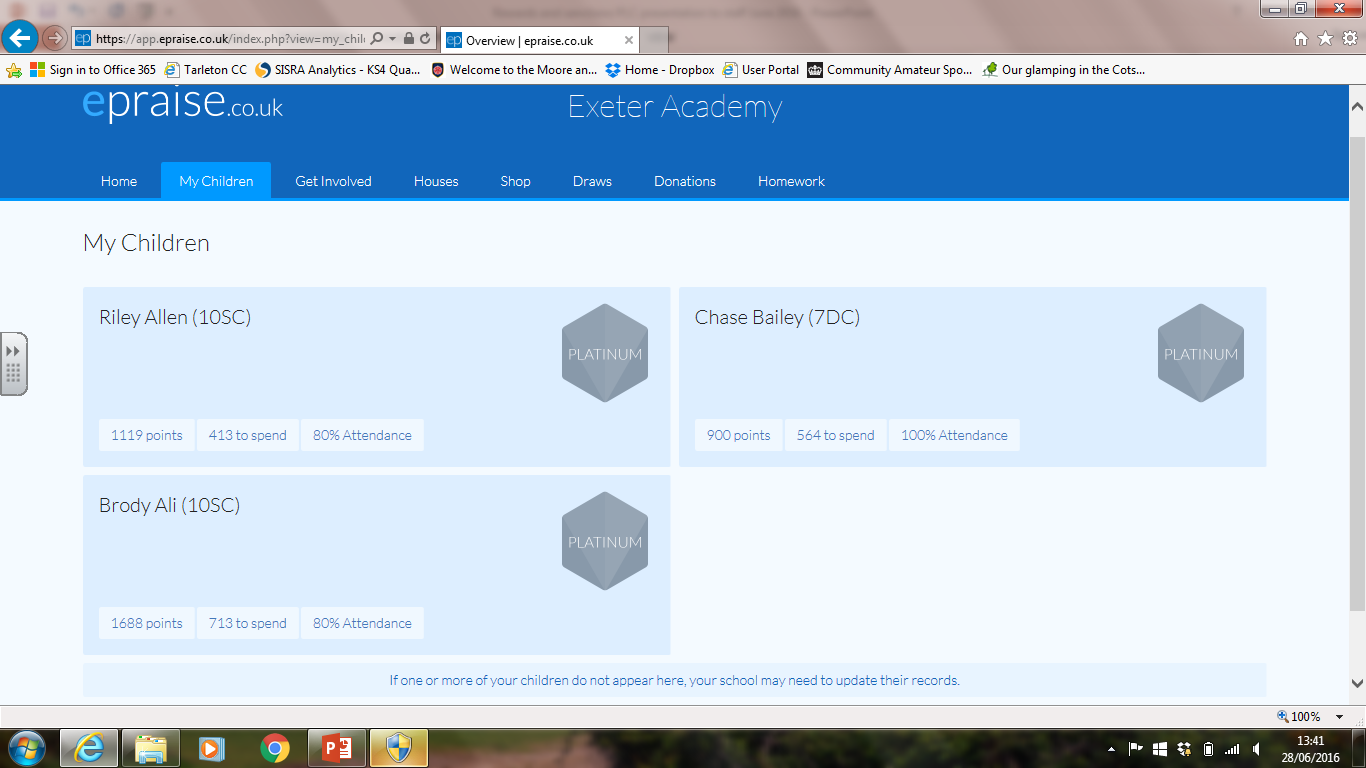 Reward System
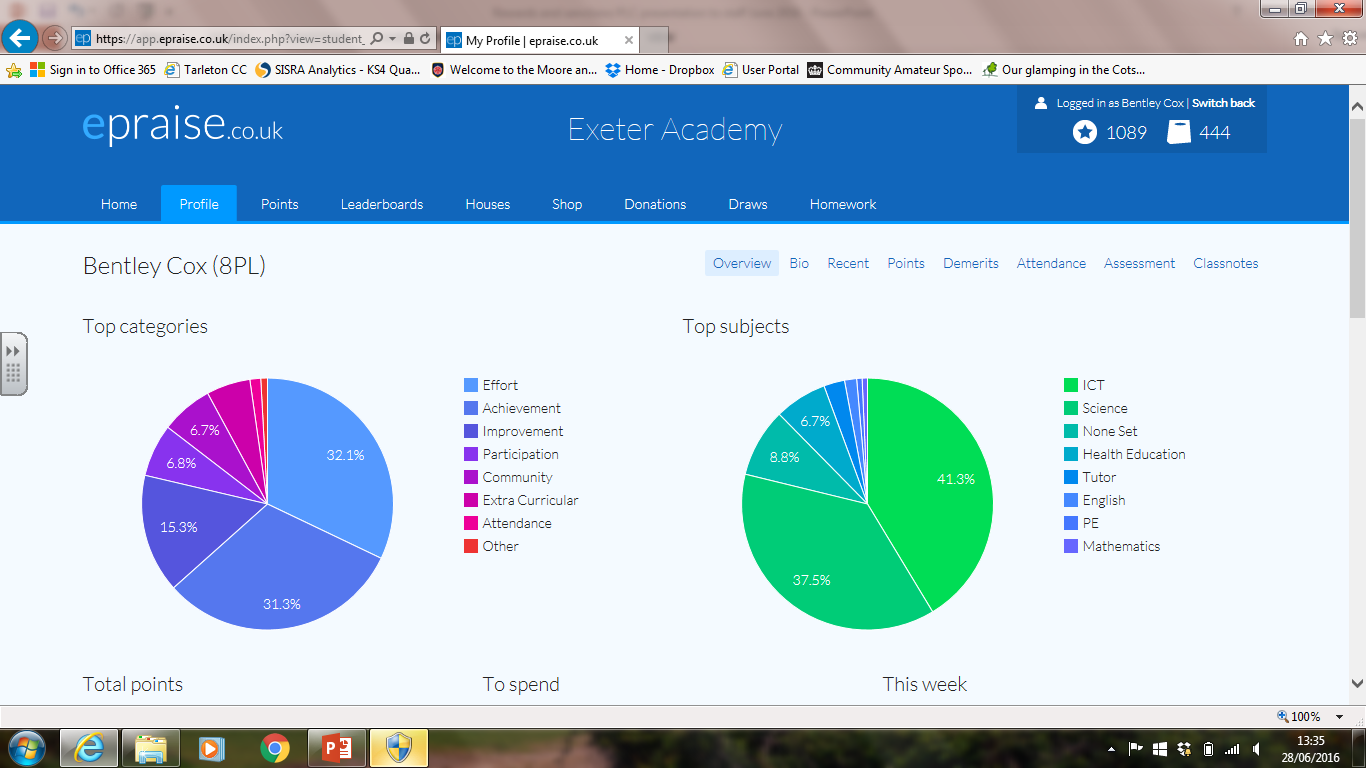 Expectations
Drinks
Mobile Phones
Water bottles should be kept in bags at all times
Energy drinks are not permitted in school
Please ensure that your child does not bring energy drinks for refreshment
Mobile phones should not be turned on in school
Pupils may hand them to the school office in the day
Phones seen in school will be confiscated to be collected by parent/carer
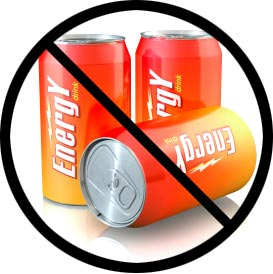 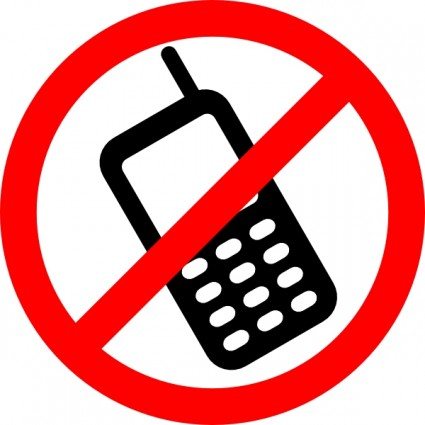 The Student
Take a full and active part in the life of St Joseph’s as a Catholic School
Attend school regularly and on time with any necessary equipment
Wear school uniform and be tidy in appearance
Do all my classwork and homework on time and to the best of my ability
Tell a member of staff if I have any worries or concerns
Behave in a manner which is respectful to people and property both inside and outside school
Observe school’s rules and expectations
Follow the school rules with e-safety and mobile phones
Residential – 18th October
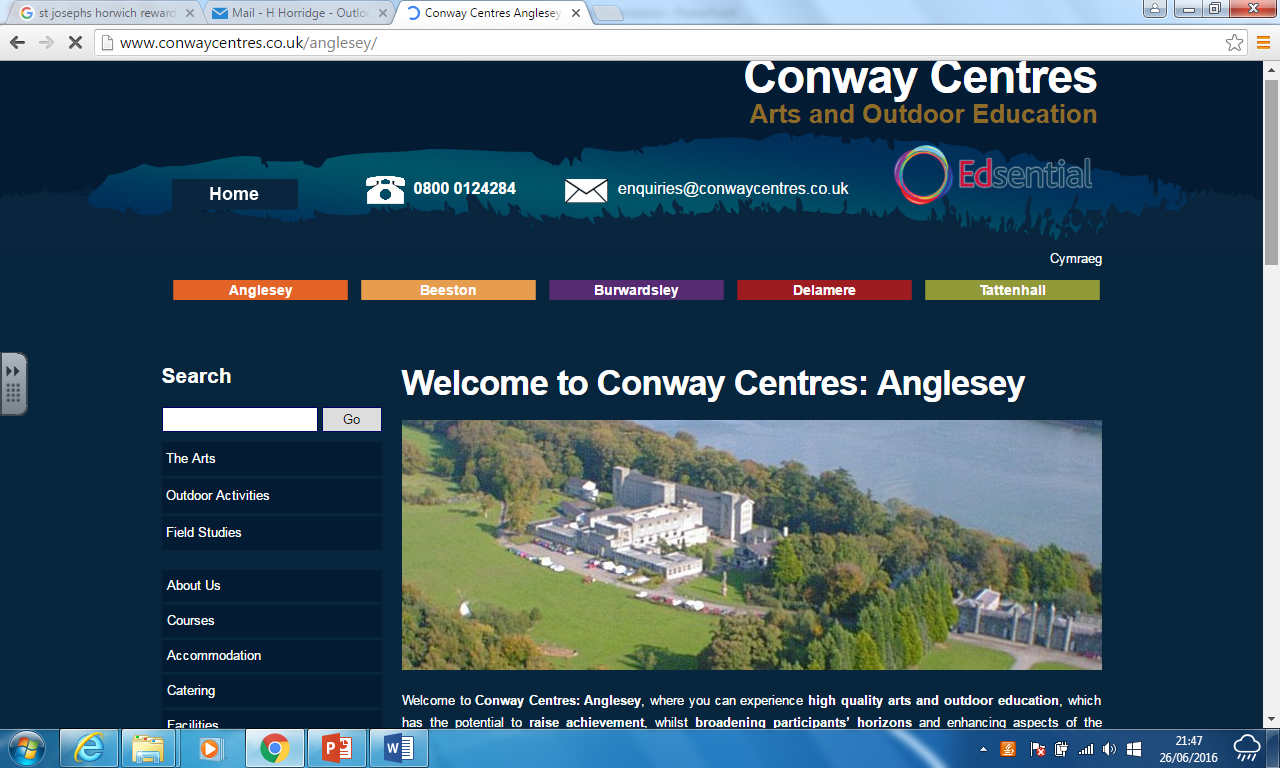 A “typical” day
Registration / Form Tutor
Pupils have already met their form and form tutor
We encourage new friendships in forms 
Daily activities to support and develop your child

On the first day:
Planner 
Timetable of subjects
Tour of school
Lunch money system
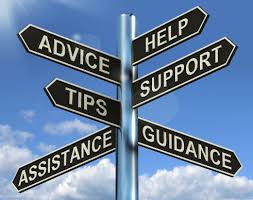 Break time and Lunchtime
Dinner Money system
Allergies
Daily limit

Extra-curricular activities timetable

“Early” lunch in first week
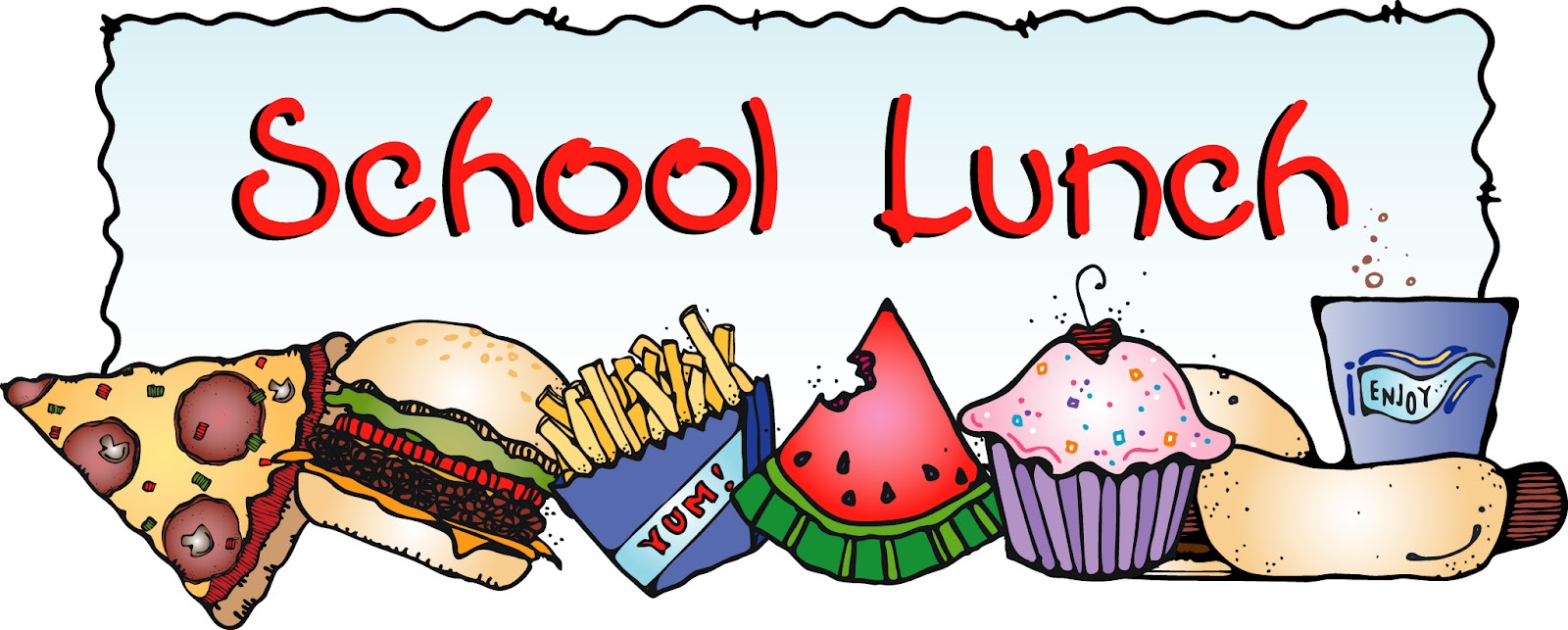 End of the Day
Extra-curricular activities

Buses: school website
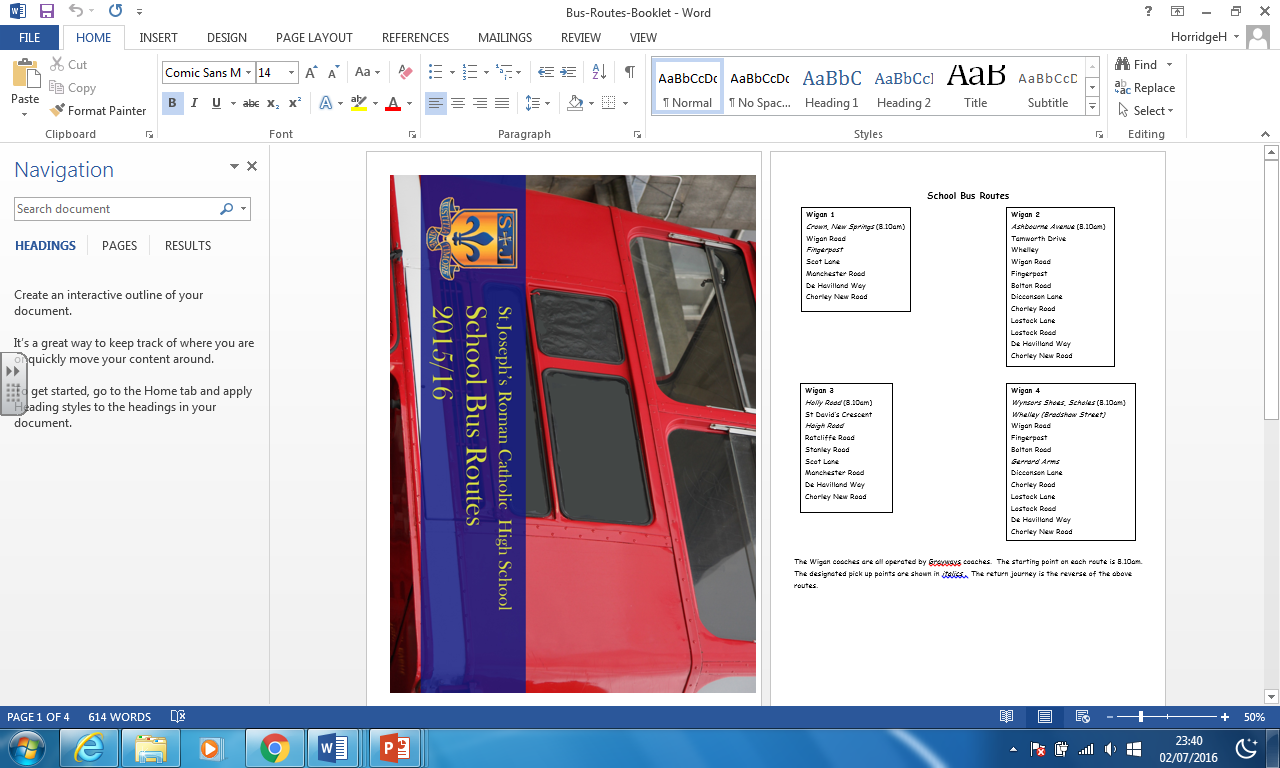 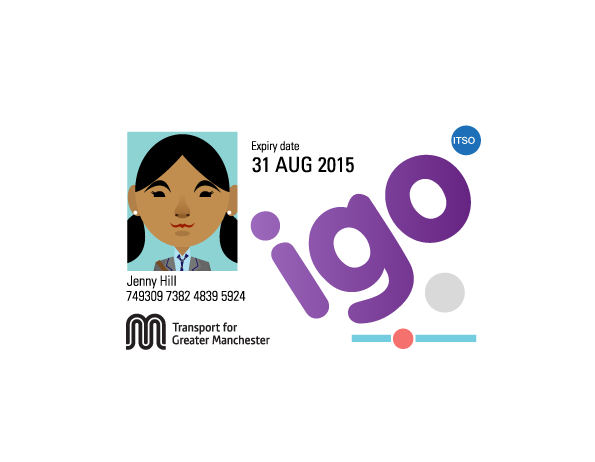 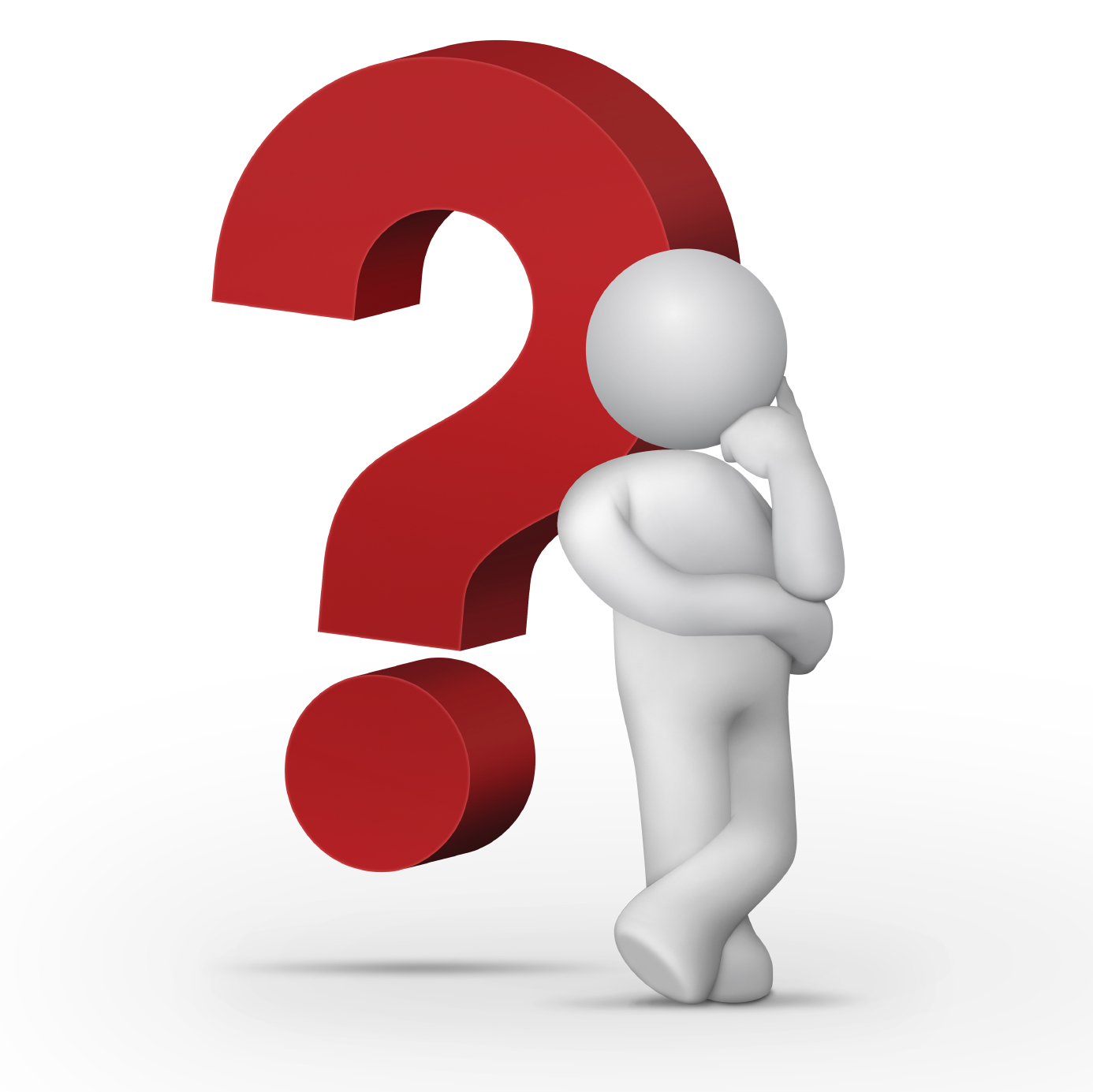 Your Questions Answered
Mr Woods
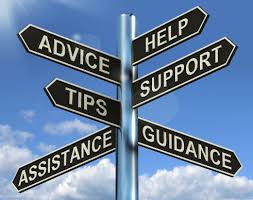 Meet the Form Tutor